12 эпизодов из жизни школы №12 с разницей в  12 лет
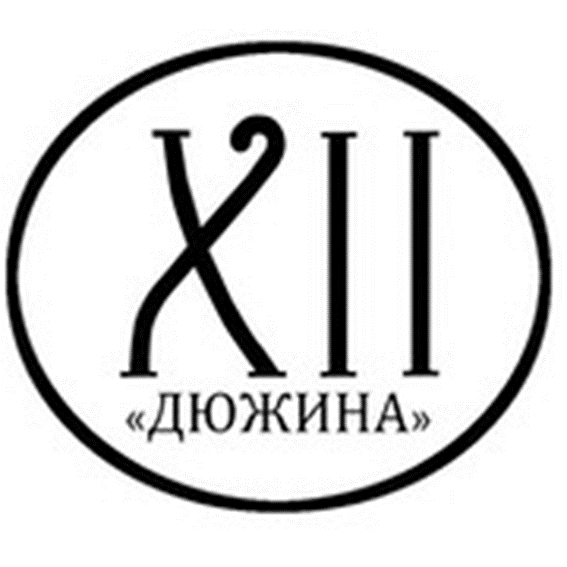 Выполнили :
                                                  уч-ся   9 "Б" , МБОУ СОШ№ 12
                                                   Кудяшова Ульяна ,
                                                    Таратутина Софья                                            
Руководитель работы: 
                                                     Непотачева С.П.
                                              учитель английского языка
Представляем вашему вниманиюфото-экскурсию к проекту" Год математики в Находке" "Число 12 в школе"( фото-история школы)
Эпизод 1" Возле актового зала"
12 лет назад
сегодня
Эпизод 2 "Кабинет 22 "
12 лет назад​
сегодня​
Эпизод 3"Кабинет 38 "
сегодня​​
12 лет назад​​
Эпизод 4"Кабинет 39 "
12 лет назад​​​
сегодня​​​
Эпизод 5 "Кабинет 41 "
12 лет назад​​​​
сегодня​​​​
Эпизод 6" Кабинет 44 "
12 лет назад​​​​​
сегодня​​​​​
Эпизод 7"Первый этаж"
12 лет назад​​​​​​
сегодня​​​​​​
Эпизод 8"Расписание "
12 лет назад​​​​​​​
сегодня​​​​​​​
Эпизод 9"Третий этаж "
12 лет назад​​​​​​​​
сегодня​​​​​​​​
Эпизод 10"Второй этаж"
12 лет назад​​​​​​​​​
сегодня​​​​​​​​​
Эпизод 11Все изменилось ..Не изменился только фасад школы ( ждем спонсоров ;) )
12 лет назад​​​​​​​​​​
сегодня​​​​​​​​​​
И ЕЩЁ...
Эпизод 12Наш выпускник Евгений Токарь
24 года
12 лет
(6 класс)
( выпускник ДВФУ,шоумен,ведущий программы на ОТВ " ДА РЕМОНТАМ ! ")
СПАСИБО ЗА ВНИМАНИЕ !